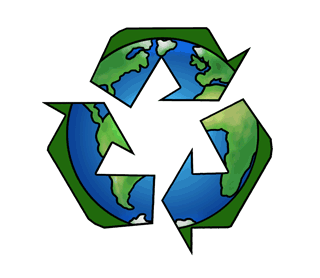 Dzīvojam zaļi – ŠĶIROJAM ATKRITUMUS!
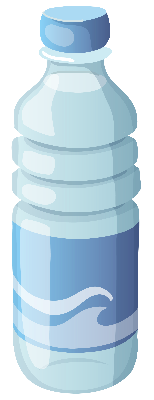 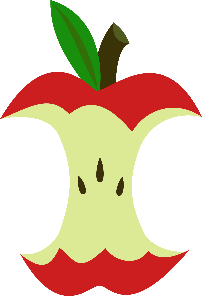 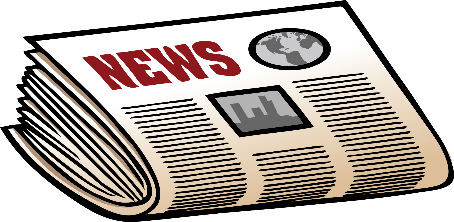 Atkritumu šķirošana ir pārstrādājamo materiālu atdalīšana no tiem atkritumiem, kas vairs nav izmantojami un kas tiek nogādāti atkritumu poligonā apglabāšanai.
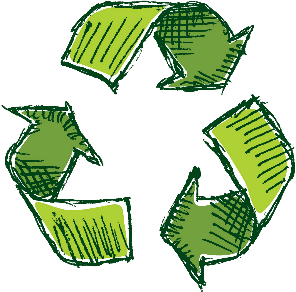 Atkritumu šķirošana ir vienkāršs process, kas neprasa nedz daudz laika, nedz arī kādus speciālus resursus. Šķirojot atkritumus mēs saglabājam tīru vidi, saudzējam dabas dotos resursus un iestājamies par planētas nākotni.
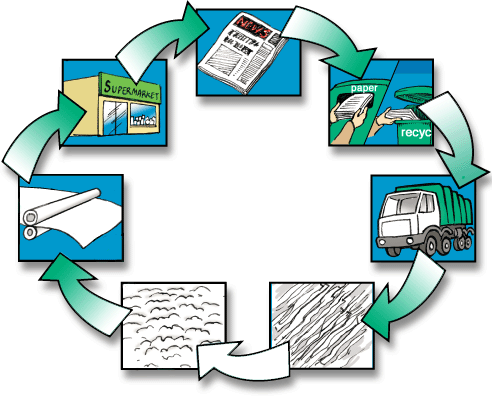 PAPĪRS
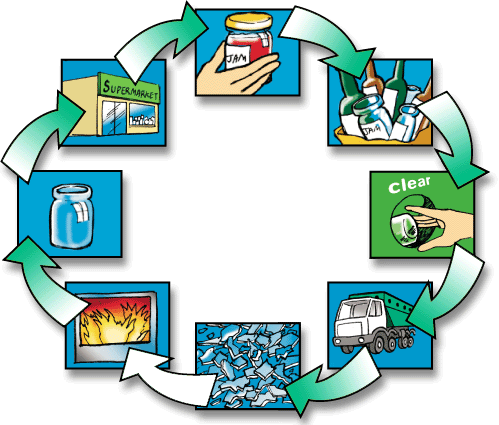 STIKLS
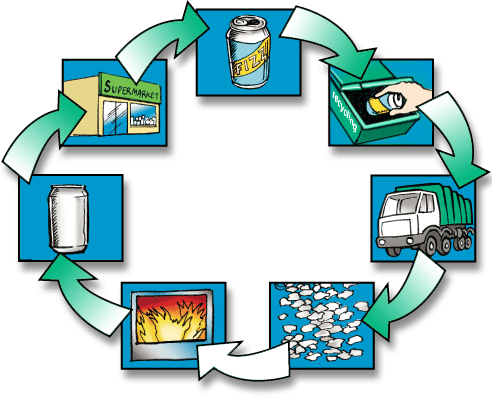 METĀLS
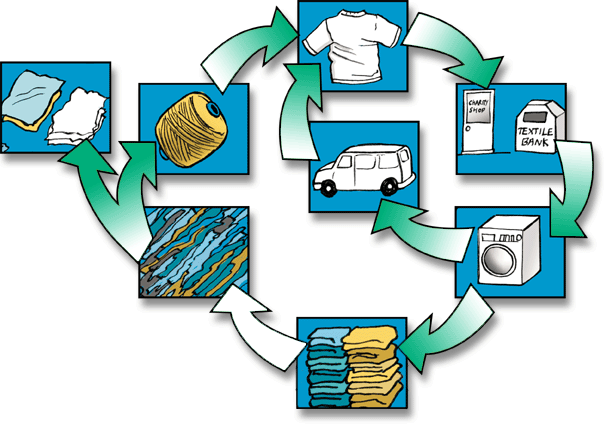 APĢĒRBS
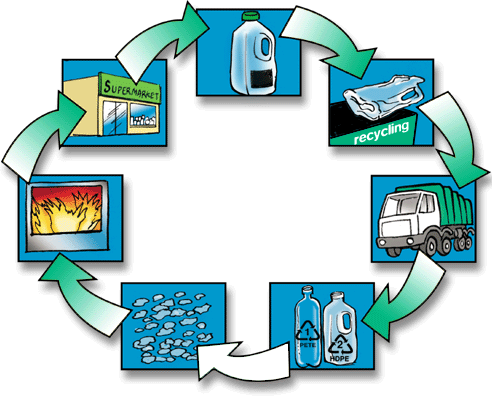 PLASTMASA
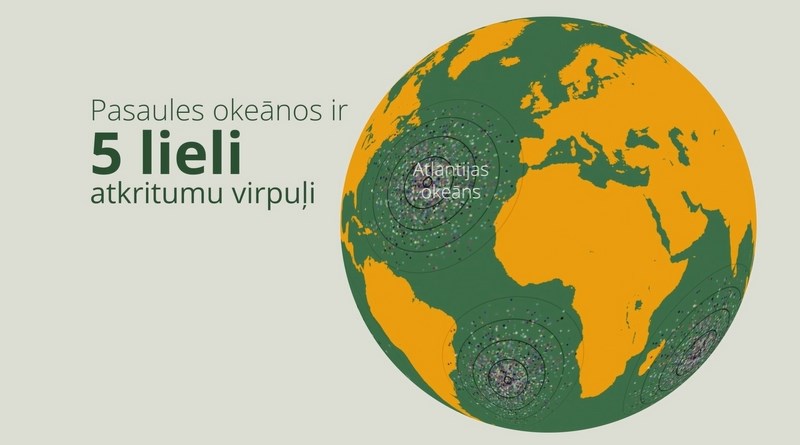 ?
SKOLAS JAUNĀS, ŠĶIROJAMO ATKRITUMU MISKASTES:
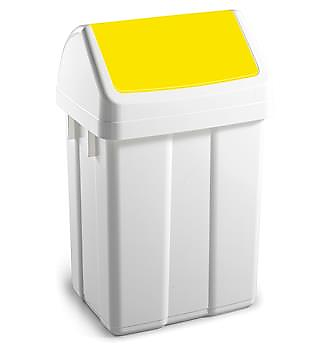 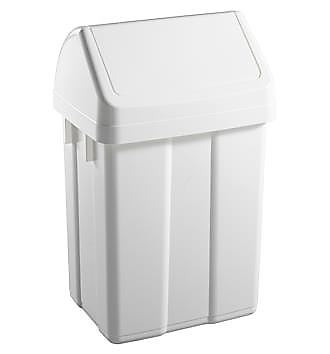 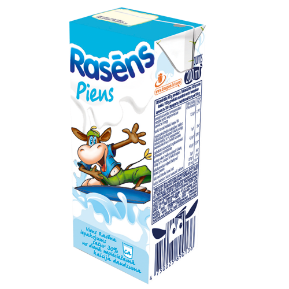 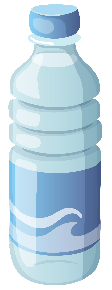 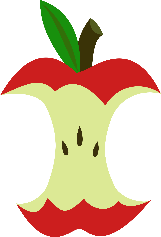 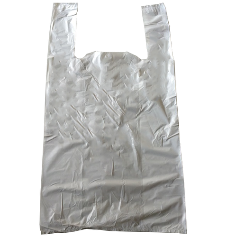 PLASTMASA
SADZĪVES ATKRITUMI
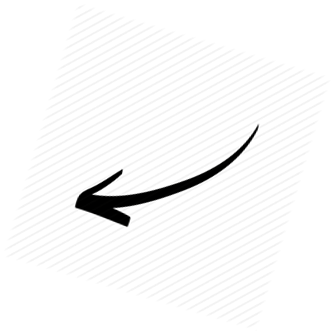 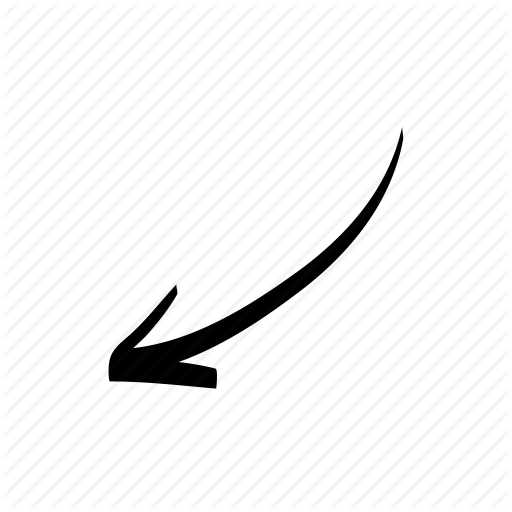 SKOLĀ JAUNĀS ŠĶIROJAMĀS MISKASTES VARI ATRAST:
1. un 2. stāva mazajos gaiteņos;
1. stāva lielajā gaitenī pie gaiteņa durvīm;
2. un 3. stāvā gan pie durvīm, gan pie tualetēm;
pie   ēdnīcas.
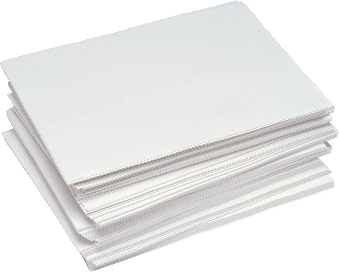 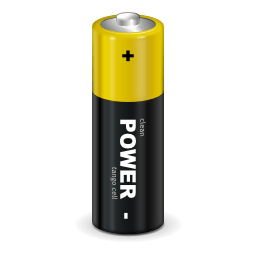 makulatūra/papīrs – kabinetos 		baterijas – ķīmijas un bioloģijas kabinetā
VIKTORĪNA
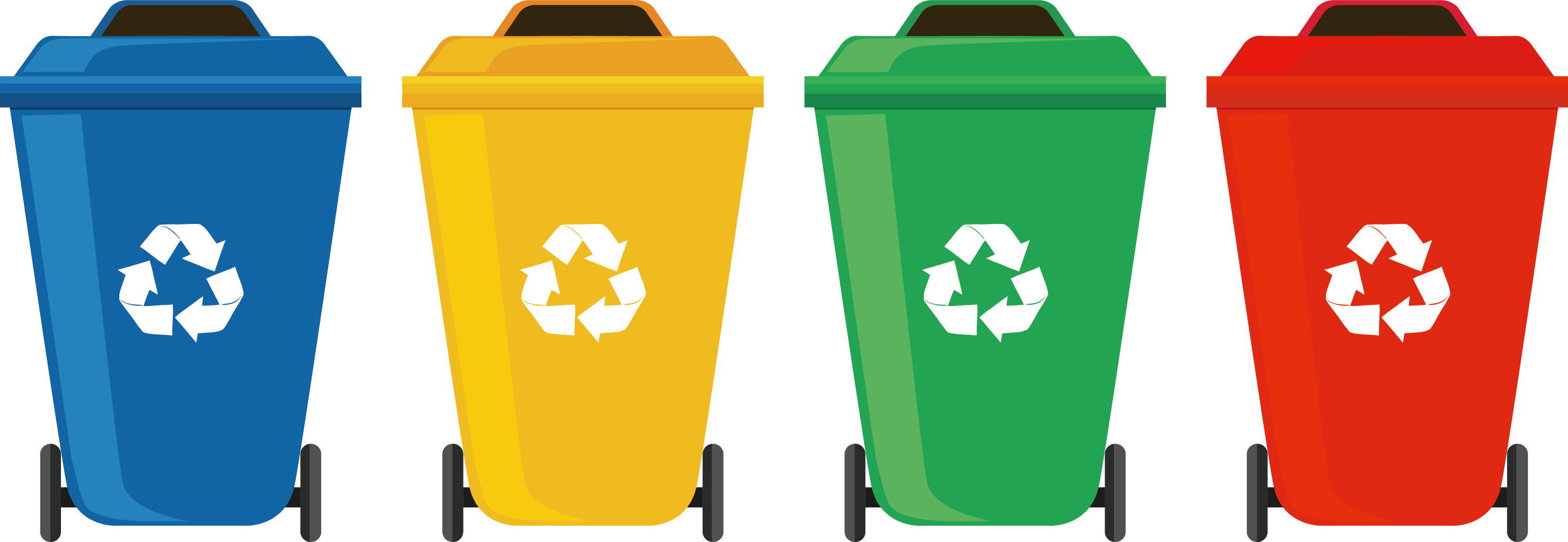 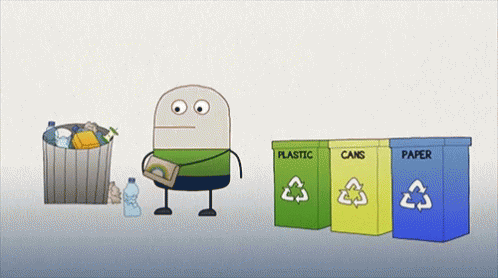 PALDIES PAR UZMANĪBU!